OPEN EDUCATION RESOURCES
Include Me Innovative Training Course
MODULE 4: Effecting change – strategies and new approaches
This programme  has been funded with support from the European Commission. The author is solely responsible for this publication (communication) and the Commission accepts no responsibility for any  use that may be made of the information contained therein 2020-1- FI01-KA203-066490
Welcome to the
Open Education Resources
A unique approach to deliver mediation skills training to adult learners in creative, dynamic ways, allowing them to maximise inclusion through mediation.
Overview, how you will benefit
Identifying and tackling barriers to access and participation in mediation for others in your community
1
In Module 4, you will learn strategies and new approaches with the goal of effecting change.
The mission of an intercultural mediator is to bring positive change to the community and wider society, even when they act on a small scale.
To do this, a mediator needs to tackle some barriers, identify and prioritise problem-solving,  and create a plan.
Identifying and prioritizing problems to solve with mediation, including design thinking
2
Community mediator's action plan
3
Theory of change - PLAN
4
Identifying and tackling barriers to access and participation in mediation for others in your community
01
MOST COMMON BARRIERS AND CHALLANGES
That Refugees and Migrants Face
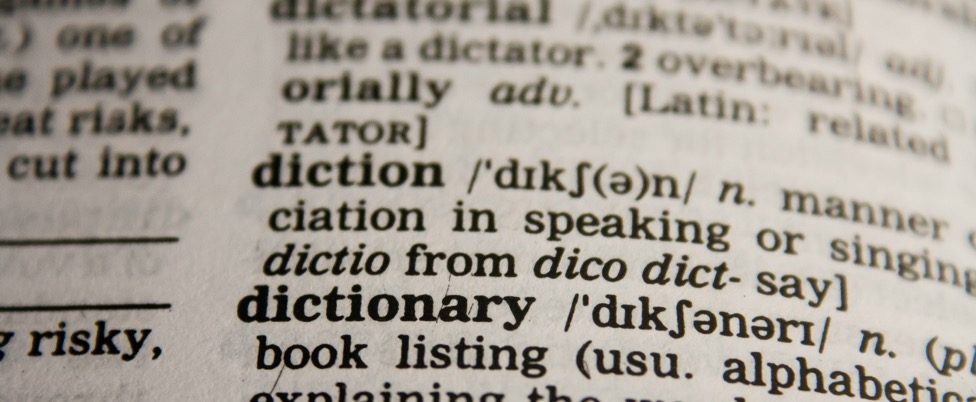 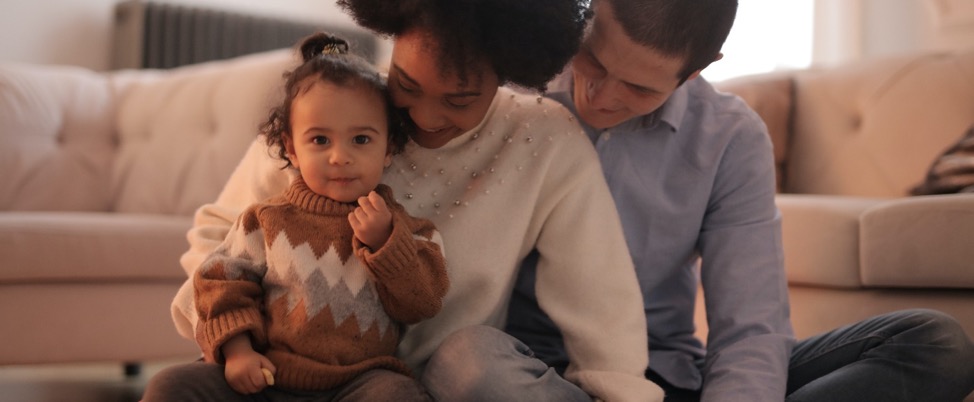 FAMILY
LANGUAGE
If the native language of the migrant is different from the language of the host country, the communication is difficult.
Sometimes even with the same language there are differences and difficulties.
This influences every aspect of life.
For some keeping the family together is a challenge, for some raising children in a new, unfamiliar culture poses an obstacle, for some, starting a new family is the next natural step that could be delayed by their new situation.
MOST COMMON BARRIERS AND CHALLANGES
That Refugees and Migrants Face
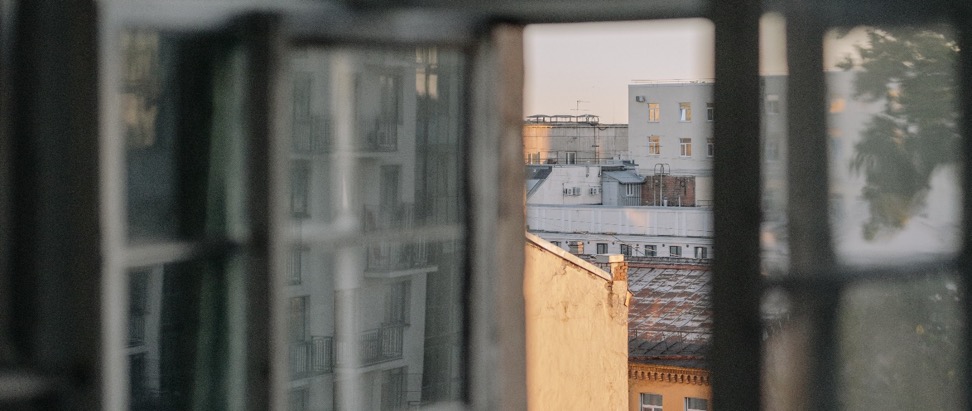 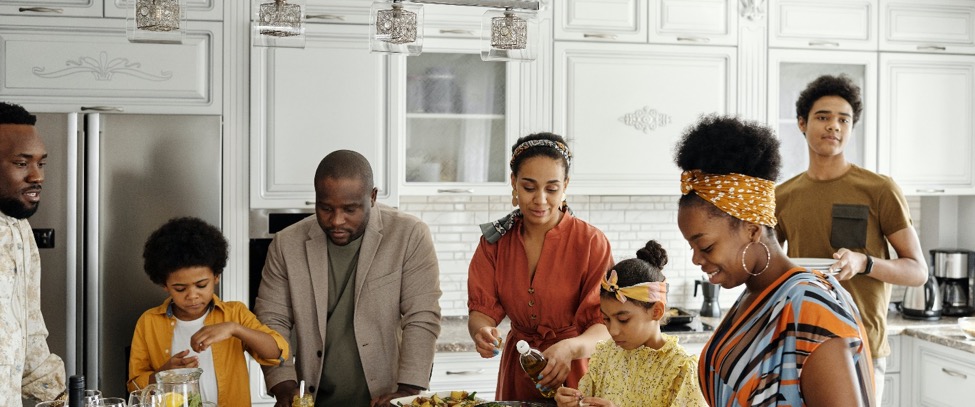 SETTLEMENT
COMMUNITY
Getting the sense of belonging is very important for normal social life and happiness. Being accepted into community, acquiring friends, becoming an equal member of the society is not easy, especially if there is a combination of other barriers.
Housing, employment and settlement are all more difficult tasks for refugees and migrants. Can be influenced further by a mix of circumstances, for example:
Legal obstacles to work and to housing
Differences in qualification
Lack of connections and networking
Let’s focus on community
What do we mean? 
Community development
refers to a set of activities aimed at:
Strengthening and enhancing community life
Improving local conditions 
Enabling people to participate in public decision-making 
Enabling more long-term control over their circumstances.
Source: Community Mediation – Helping to Build Positive Communities, SACRO
Community Life
Community life refers to voluntary activities carried out by people who:

share common interests
seek to improve shared situations
reflect shared concerns

These activities are frequently carried out locally, but they can occur as a result of shared interest, need, or identity, such as ethnicity, age, gender, faith, or any other factor that people consider important.
Source: Community Mediation – Helping to Build Positive Communities, SACRO
SENSE OF COMMUNITY HAS 4 FACTORS
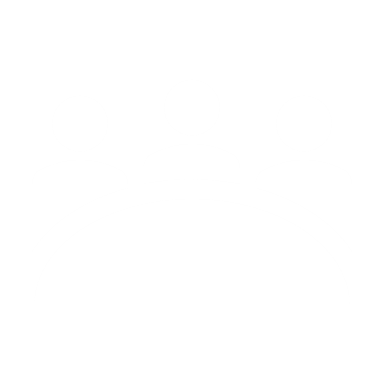 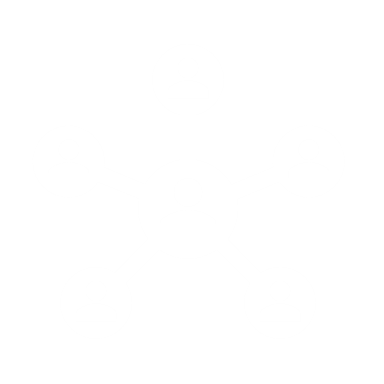 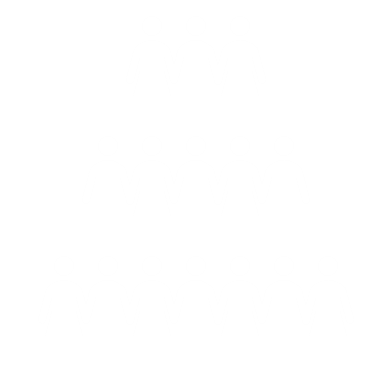 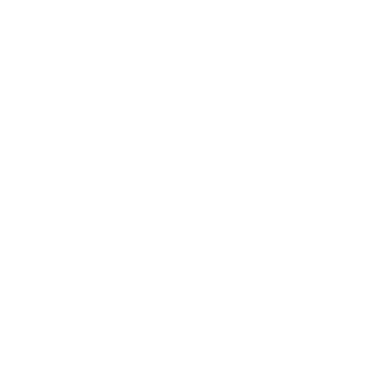 FULFILMENT OF
INFLUENCE
SHARED EMOTIONAL
MEMBERSHIP
CONNECTION
NEEDS
The feeling of belonging
A sense of mattering
Shared history or experiences
By joyning the community, you get something in return for your participation
BARRIERS TO ACCESS AND PARTICIPATION IN MEDIATION FOR OTHERS IN YOUR COMMUNITY
Barriers to volunteering
Barriers arising from lack of transparency in policy-making processes and information sharing
Barriers from the lack of empathy
Barriers to education
LET‘S GO THROUGH THEM!
1. Understanding the barriers to volunteering in order 
to overcome them
Volunteering is an important integral part of Migrant Community Mediation, and these are the most common barriers we sometimes need to overcome in this aspect:
In some countries migrants are not allowed to volunteer (insurance, authority vetting, etc.). In other countries,  references are needed in order to become a volunteer.  A migrant with a limited social network cannot always come up with the needed references

Lack of consideration, and sometimes, belief - by officials, voluntary organisations, and  agencies  that  promote  volunteering,  that  migrants could  be  potential volunteers
2. Understanding the barriers arising from lack of transparency in policy-making processes and information sharing in order to overcome them
The “Migrant-led advocacy across Europe, Mohammed Badran, 2019” research shows:
Unclear and unstructured approaches to information-sharing and cooperation between municipalities and national governments

The lack of trust advocates feel towards policymakers also stems from the perceived lack of transparency in policy-making processes

Even though communicating with local politicians is often easier than with national political representatives, decisions are often made at the national level
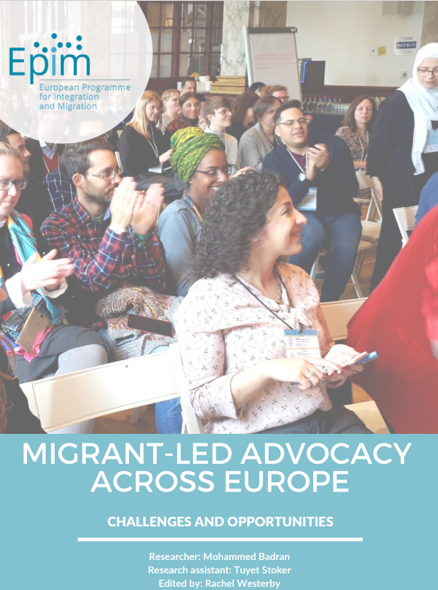 CLICK TO READ
Source: Migrant-led advocacy across Europ, Mohammed Badran, 2019
3. Understanding the barriers from the lack of empathy in order 
to overcome them
REMEMBER!
Not all people nurture the gift of EMPATHY!
PsychologyToday.com defines empathy as: the experience of understanding another person’s thoughts, feelings, and condition from their point of view, rather than from your own. You try to imagine yourself in their place in order to understand what they are feeling or experiencing.
Unfortunately, not everyone has the trait of understanding people’s needs, especially needs of those who are new to the community, and thus their needs are new to this community

When the host community members cannot understand your pain or where your motives are coming from, they may not always be supportive and might even object your actions
4. Understanding the barriers to education in order 
to overcome them
Some potential barriers to access and participation in education for others in your community can come from the lack of:
Knowledge of the existence of the training offer

Knowledge of the places where to find information about the training offer

Negative experiences in the educational trajectory

Impossibility of reconciling family and professional life
TASK
OVERCOME THE BARRIERS
Prepare a good summary about your problem that evokes empathy
Do the research to understand what the policy says about your problem
Find out if there is a volunteer centre that you need to partner with, and if you need to go down the FORMAL route
________________________________________________________________________________________________________________________________________________________________________________
CASE STUDY
„The Role of L2 and Cultural Mediation in the Inclusion of Immigrant Students in Italian Schools“
Intercultural Education
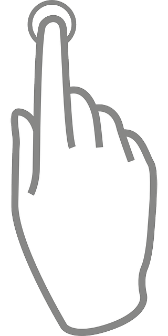 Click to read the article
The purpose of this study is to examine teachers' perceptions and thoughts on the acquisition of the host language by recently arrived migrant students, and the role that professional services of a cultural mediator may play in said school context.T
Source: https://www.mdpi.com/2227-7102/9/4/283/htm
CASE STUDY
What did we learn from this case study?
„Given the obstacles teachers face in the process of the integration of foreign students, the simplest form is often chosen, that is, to absorb social and cultural minorities into the dominant social and cultural system. The desired reality seems to indicate that a kind of assimilationism will be generated. As has been stated in comprehensive reviews, young foreigners would shed most of what belongs to them in order to resemble their Sicilian peers. This could include their ways of doing things, their habits, or even their native language which eventually could run the risk of being forgotten.”
„As teachers understand that they do not have easy access to the support of a cultural mediator, an instrument which they consider to be indispensable for fostering communication between all parties, they try to fulfill this role independently for themselves with the final goal being assimilation.”
CASE STUDY
What did we learn from this case study?
When the system struggles to follow up with the changes, a good and meaningful voluntary action can make all the change in the world.

You, choosing to support your peers as an intercultural mediator, could help them not get lost in the new culture and not feel like they have to give up their own.

Intrigued? Get the further inspiration by seeing how this project called DAY ONE IN EUROPE, helps teachers, migrant parents and children feel included by CELEBRATING their own cultures and NATIVE LANGUAGES:
https://dayoneproject.eu/
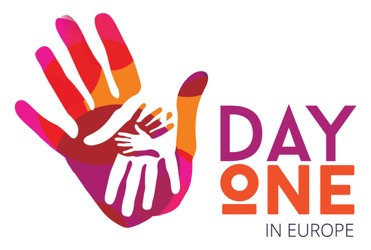 EXERCISE
GROUP EXERCISE
Understanding the experience
of being a refugee
The purpose of this exercise is to help people who have not experienced the life of a refugee, to understand this experience better. Once you complete this exercise with someone from your community, they should have valuable insight into what refugees go through and how they feel.
________________________________________________________________________________________________________________________________________________________________________________
EXERCISE NO. 1
The notion of time
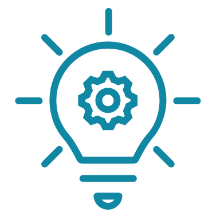 Sit down in a place where you will not be disturbed and blindfold yourself.
Stay there for 5 minutes; do not count or use any artificial means of telling time. Use your own judgement and intuition.
Take off the blindfold and check your watch.
Think about how you felt with the blindfold on and write it down. How does it feel to sit in the dark, with no way to measure time and nothing to do but wait?
The point of this exercise:
A refugee may have to spend several hours hidden in darkness, afraid of being discovered and killed. Unlike you, who have undergone this experience voluntarily, he/she is terrorised by a situation that has been forced on him/her.
EXERCISE NO. 2
Taking orders
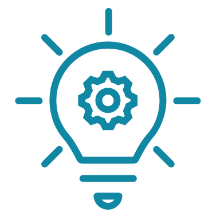 Imagine that you are deprived of your autonomy. Your right to come and go, and to take care of your most basic needs, are all subject to someone else’s authorisation (standing up, walking, going to the toilet, drinking, eating, talking, etc.).
Try to feel what it might be like to be restricted in this way. Imagine how you would react. Not only has your freedom been taken away but people are constantly giving you orders, making you work, pushing you around, and no one listens to you.
The point of this exercise:
To help you understand the stress that a refugee feels during his or her flight and to make you aware of the stress that your actions and attitudes may provoke among the players during the simulation game.
EXERCISE NO. 3
Loss
Find a quiet and comfortable place to sit. Equip yourself with a pen and paper.
Try to remember a situation when you experienced a feeling of loss. Perhaps it was a cherished object, a place you loved to visit, a favourite pet or a loved one.
Let all the memories and emotions associated with the loss come back to you. Write them down.
Think over your own experience of loss and consider how it must feel to be deprived of all those things or people to which or to whom you attach great importance.
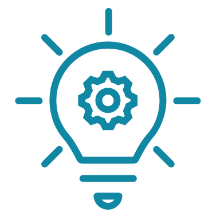 The point of this exercise:
Many refugees lose absolutely everything: their country, their home, their friends, their family. Try to understand the pain they must feel.
EXERCISE NO. 4
Shackeled
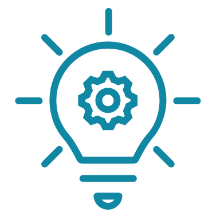 Having to obey orders all the time is like being shackled. You are forced to do things without knowing why. Walk around for 2 or 3 minutes holding your right ear with your left hand and your left ankle with your right hand.

How does it feel to be forced to do this?
The point of this exercise:
Think about what you have just experienced for these few minutes. Refugees live under this kind of constraint for hours, months, even years.
How does empathy promote resilience?
People who have empathy are able to communicate with and listen more to the people they share relationships with. 
Stronger relationships allow people to successfully express their own needs and wants whilst remaining considerate of other people and having the ability to put aside their own concerns at times. 
This means that people who are able to have empathy will also benefit from high self-esteem, reduced loneliness, and a strong sense of who they are, and in doing so become more resilient. 
Someone who is resilient is able to overcome negative emotional and physical outcomes that may arise from situations of conflict or hardship.
SOURCE: https://peel-h.schools.nsw.gov.au/supporting-our-students/health-schools-healthy-futures/empathy-and-resilience.html
02
Identifying and 
prioritising problems to solve with mediation
Effective Mediation
In the Community Setting
Effective Migrant Community Mediators represent the rights and interest of people within migrant communities
Effective mediation, of any kind, requires building a solid strategy or plan and practicing skills to help you feel comfortable and confident in reaching your mediation goals
In order to make your mediation efforts effective you should:
1. Break down the problem
2. Educate yourself
3. Identify the rights involved
4. Develop a solution (goal) and strategy to address the problem
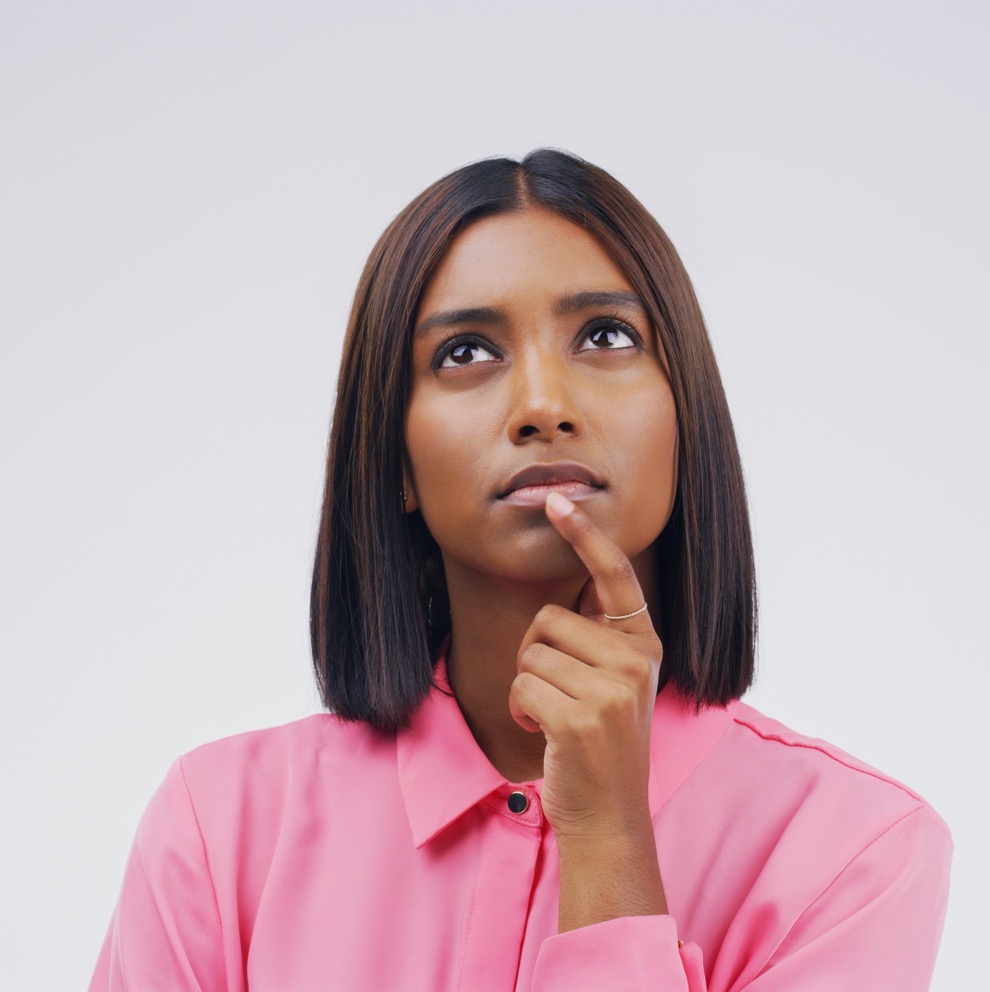 Identifying problems
Your key goal as a mediator is to identify all the problems which could be solved with mediation, but also to prioritise which ones should you tackle  first.
Source: Community Mediation – Helping to Build Positive Communities
Criteria to Assess Problems in Your Community
The problem occurs too frequently(FREQUENCY)
The problem has lasted for a while (DURATION)
The problem affects many people (SCOPE OR RANGE) 
The problem is disrupting personal or community life(SEVERITY)
The problem deprives people of legal or moral rights(EQUITY)
The issue is perceived as a problem(PERCEPTION)
Why should you analyse community problems?
1.
2.
3.
4.
To develop the best action steps for addressing the problem
To better identify what the problem or issue is
To understand what is at the heart of a problem
To determine the barriers and resources associated with addressing the problem
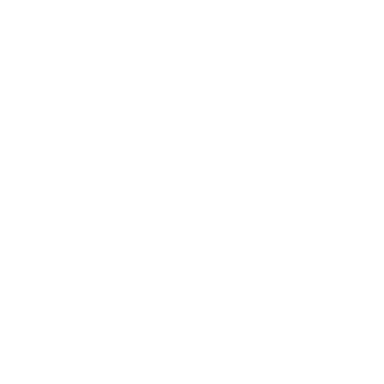 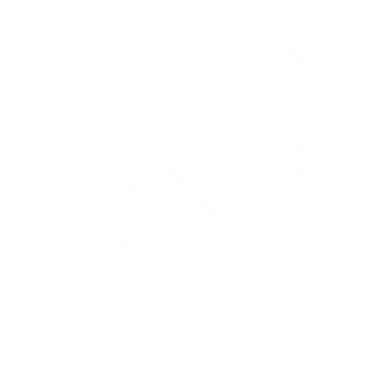 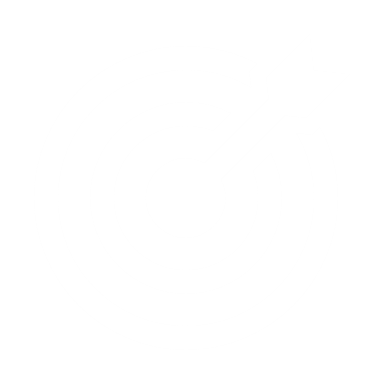 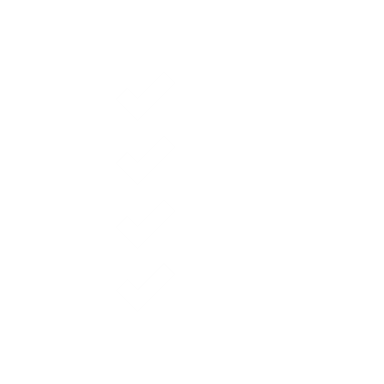 FINDING 
THE PRIORITY PROBLEMS
 TO FOCUS ON
In the next few steps, we will show you an approach to prioritising problems called
DESIGN THINKING
Design Thinking
Design thinking is a human-centred approach to creating solutions and ideas.

The DESIGN THINKING PROCESS relies on:
social collaboration
human-centered innovative activities
visualised ideas
social strategy determination
DESIGN THINKING & MEDIATION
As a mediator, who do you empathise with?
What problems can you define, what is your mission, and purpose?
Can you collect ideas, meaningful to the people you need to empathise with and whose lives you will impact?
Can you create a solution, or idea? Describe it!
Can you try out your idea/solution? Does it work, does it help? Why? What’s good, what needs fixing?
Can you fix it? How?
5 Phases of Design Thinking Process
4.
3.
Test
Ideate
Emphatise
Prototype
1.
5.
Define
2.
1. Emphatise
Ask a good question. 
Get close to the lives of those you are trying to serve.
Understanding the problem that you are trying to solve
Understand their experiences and motivations
Set aside your own assumptions about the world
Observing, engaging and empathising
2. Define
Reframing problems
Seeing opportunities
Analyse your observations and synthesise them in order to define the core problems
Problem statement in a human-centered manner
Help your community narrow in on great ideas
“How might we..„ is a way to start phrasing the problem into a solution
3. Ideate
Bring together perspectives and strengths of your community  members
"Think outside the box"
Generate a large quantity of ideas that the community can then filter
Uncover unexpected areas of innovation
Get obvious solutions out of your heads
4. Prototype
Build to think and launch to learn
Simple experimental model of a proposed solution (Quick and rough - useful for early-stage testing and learning)
Bringing conceptual or theoretical ideas to life
Exploring their real-world impact
5. Test
Reveal insights that redefine the problem
Inform the understanding of the users
Can be undertaken throughout the progress
Feed into most stages of the Design Thinking process
PRIORITISING GRID
Helps problem solvers to understand the problem, as well as understand the people who need the solutions. It is deeply rooted in EMPATHY, and we will use the PRIORITISATION GRID based on this DESIGN THINKING method.
The prioritisation grid breaks every task into 4 possible sections:

    High impact / Low effort
    High impact / High effort
    Low impact / Low effort
    Low impact / High effort
High impact / 
Low effort
High impact / 
High effort
IMPACT
Low impact / 
High effort
Low impact / 
Low effort
This helps a mediator choose which mediation task to take up first.
EFFORT
PRIORITISING GRID
How to use it?
Place all the problems you have identified on the adequate square on the grid, by asking your self: 

Does this problem have high or low impact?
To solve this problem do I (do we) need high or low efforts?
IMPACT
EFFORT
PRIORITISING GRID
1st Choice
Now prioritise the problems placed in the top left corner: HIGH-LOW.

This means that you are choosing to solve a problem which has the most negative influence on the community AND is also not too dificult to solve.

If no problems clasified by this criteria, choose the next best thing.
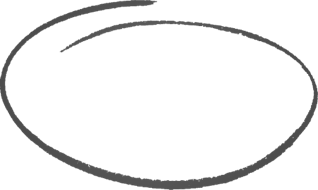 High impact / 
Low effort
High impact / 
High effort
IMPACT
Low impact / 
High effort
Low impact / 
Low effort
EFFORT
PRIORITISING GRID
2nd Choice
If there are no good candidates among the problems in the HIGH-LOW corner, this is the next best thing to do:
If you have time and resources to put in the effort, choose the ones in the top right, HIGH-HIGH corner. This means you will work harder but solve a BIG problem.

If you cannot afford too much effort, you might try to solve multiple SMALLER problems by investing a little effort. Choose the bottom left corner: LOW-LOW
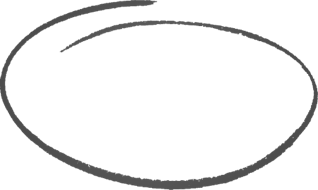 High impact / 
Low effort
High impact / 
High effort
IMPACT
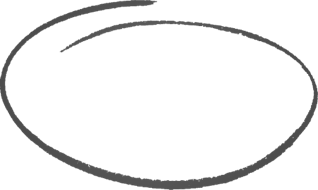 Low impact / 
High effort
Low impact / 
Low effort
EFFORT
EXERCISE No. 1
MEDIATION SCENARIOS
Landlord/Tenant Conflict
Maya has concerns about the fact that the windows in her first-floor accommodation don’t lock. She didn’t notice that the windows didn’t lock when she viewed the apartment before signing her one-year lease. She recently talked with her landlord and he promised that her windows would be replaced. Three months have gone by, and no action still.
________________________________________________________________________________________________________________________________________________________________________________
EXERCISE
MEDIATION SCENARIOS
Pretend you are Maya’s peer mediator
What additional information do you need?
Where can you get more information?
What outcome(s) does Maya want to achieve?
What rules/ordinances/laws govern this situation?
Who are some of the key decision-makers?
What strategies have you and Maya agreed you could use?
What barriers might you encounter/have to overcome?
EXERCISE
Being an efficiant Mediator
Set up your leadership plan.
Base your plan around actions needed to tackle the issues!
Write these actions down!
What is your goal?
What do you know, that helps reach that goal?
What problems are you facing?
What are the possible solutions?
What strengths and opportunities can you detect?
What are the main actions of the best solution and who can help you implement them?
Community Mediator’s Action Plan
03
What is an Action Plan?
An action plan is a detailed plan outlining actions needed to reach one or more goals. Alternatively, it can be defined as a "sequence of steps that must be taken, or activities that must be performed.

An Action plan includes the visualisation of the different assumptions, inputs, activities, outputs, outcomes and impact. This visualisation can adopt a wide range of forms, and at the end, identification of different elements will allow us to design an action plan.
QUESTIONS
ACTION PLAN
Which Key Questions should your Action Plan answer?
What is the main problem to solve? 
Who is involved ? Who will benefit from solving the problem?
What results (at short and mid term) do you want to achieve? OUTCOME
What is the final result you seek? IMPACT
In what period of time are you going to carry out the activity/activities and achieve your results? TIMEFRAME
Which resources (human, financial, etc.) will you need to carry out the activities required to achieve the defined results within the timeframe you've set? INPUT
EXAMPLE
An Action Plan grid to sum up knowledge, actions and outcomes
Impacts
Outputs
Activities
Inputs
Outcomes
If you have access to them, then you can use them to accomplish your planned activities
If you accomplish your planned activities, then you will hopefully deliver the amount of product and/or service that you intended
If you accomplish your planned activities, to the extent you intended, then your participants will benefit in certain ways
Certain resources are needed to operate your programme
If these benefits to participants are achieved, then certain changes in organisations, communities, or systems might be expected to occur
Your Planned Work
Your Intended Results
04
Theory of change - PLAN
WHAT IS THEORY OF CHANGE?
Map Out the Change in Your Community
DISCIPLINE
ARTICULATION
EVALUATION
PLANNING
Helps organisations, programmes, networks, or initiatives articulate social change efforts by clarifying:

Intentions 
Expected outcomes
Shows the pathways and interventions necessary to reach intended results
Articulates outcomes that will guide evaluation (but not the evaluation methods, which would be stated in an evaluation plan)
Brings discipline and alignment to practice; ensures logical coherence to an project’s work and expected results
Theory of Change
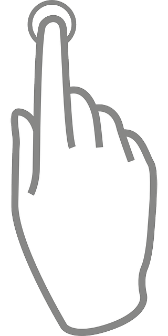 It’s Easier Than You Think
Click to watch the video
Two typical misconceptions about the Theory of Change are that it must be difficult and that it is just another box to tick. When utilised appropriately, it becomes a simple and useful tool.
Source: https://www.youtube.com/watch?v=wUiKdwgJpD8
TASK
TEMPLATE:  THEORY OF CHANGE
Write the problem statement that resulted from your problem analysis.
STAGES FOR IMPLEMENTING THE THEORY OF CHANGE
IN YOUR COMMUNITY
Let's breakdown the stages for implementing the Theory of Change
10 Stages for implementing the Theory of Change 
in your community right now.
Evidence of need
1. Plan your process
Plan it!
2. Collect evidence of need and context
What is the PROBLEM, how much time will it takes, is it new or old initiative?
Example: In order to reduce unemployment, migrants will need to: get sustainable jobs, employers will have to: increase migrant uptake
3. Determine your intended impact
5. Map your intermediate outcomes backwards
4. Articulate your long-term outcomes
Work backwards and plot the preceding stages in much greater detail
The ultimate resolution, for example: reduction in migrant unemployment in the local area
The conditions that need to be in place to make the theory work; they explain the logic behind the overall programme and behind the causal links
8. Establish timelines
6. Identify outputs
7. Clarify assumptions
And plan resources
Products, services or facilities that will help you to bring about the outcomes you have identified
As you develop your theory of change you will need to make it available in a useful format. Most people find a diagram or map helpful.
10 Get ready to use your theory of change
Use it!
Theory of change can help you plan your project or feed into your organisation’s strategy. It can also help you to communicate succinctly about your work and the change it makes.
9. Produce your diagram and narrative
Another approach - Achieving Better Community Development
The ABCD Model
A Sustainable
Community
Quality 
of Life
An Equitable
Community
A Liveable
Community
CORE PRINCIPLES
Environmental
Development
Social 
Development
Economic
Development
CONTEXTS FOR CHANGE
Participation 
& Influence
Positive
Action
Community
Organisation
Personal
Empowerment
DIMENSIONS OF COMMUNITY EMPOWERMENT
Source: Community Mediation – Helping to Build Positive Communities
Let’s explain!
Overcome and BECOME!
As we learned, community development is a planned process of change that uses certain inputs to produce desired outputs and outcomes. 
Processes in community development are the ways in which the inputs are used to lead toward outcomes. In the ABCD model, these processes are summarised as community empowerment.
There are four dimensions of community empowerment that must be built into any community development activity:
Personal empowerment
Positive action
Community organisation
Participation and influence
Source: Community Mediation – Helping to Build Positive Communities
SUMMARISING MEDIATION FOR STRONGER COMMUNITIES
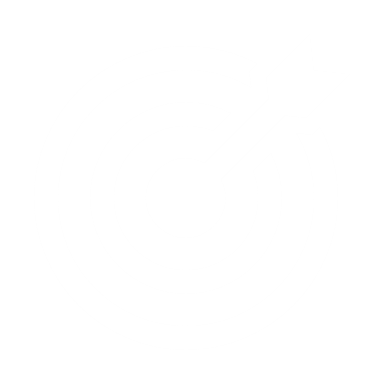 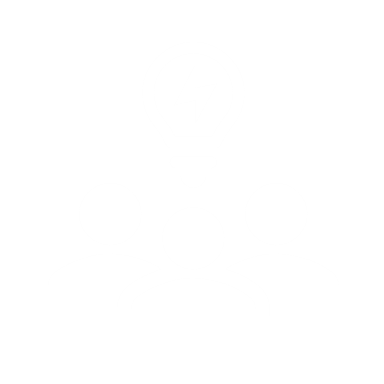 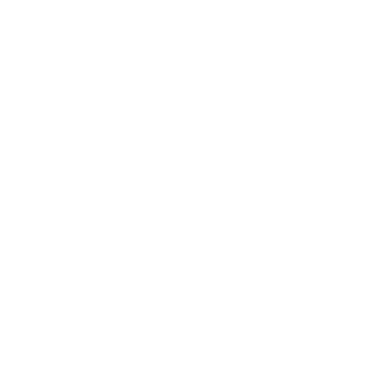 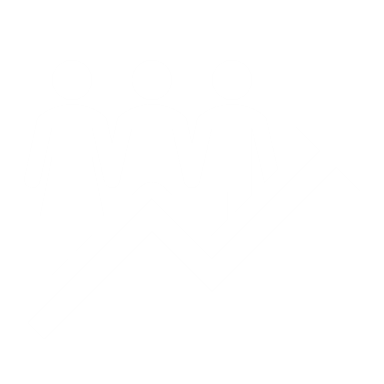 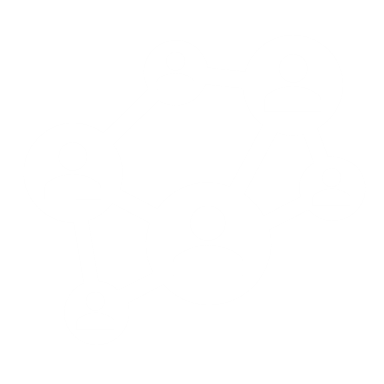 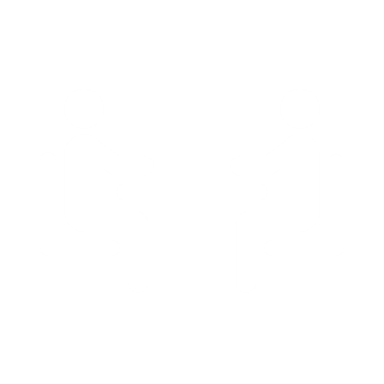 Mastering the Context
Empowering Others
Realising Intentions
Preventing and Resolving Conflicts
Knowing Ourselves
Communicating Meaningfully
Understanding our limits and skills
Turning visions into practical solutions
Through collaboration, skill and capacity building, using mediation
Understanding the big picture
Having an inspiring vision
Through Empathy, Integrity and Constancy: Building Trust
HOW CAN MEDIATION AFFECT A COMMUNITY?
Personal empowerment: individual learning, knowledge, confidence and skill
Positive action: identify and involve groups excluded by poverty, health, race, gender or disability
Community organisation: range, quality and effectiveness of community based groups
Participation and influence: sense of belonging
Source: https://www.scmc.sacro.org.uk/sites/default/files/resource/COMMUNITY%20MEDIATION%206.pdf
Thank you and congratulations on finishing Module 4!
Next up:
Module 5 - Resource models - levering public and community investments, attracting resources
www.includemeproject.eu